Optimizarea funcțiilor de pierdere.
Algoritmul coborârii pe gradient.
Prof. Dr. Radu Ionescu
raducu.ionescu@gmail.com
Facultatea de Matematică și Informatică
Universitatea din București
Clasificator liniar pentru mai multe clase
trăsături
parametri
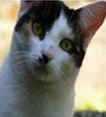 N numere ce indică scorurile pentru fiecare clasă
f(x,W)
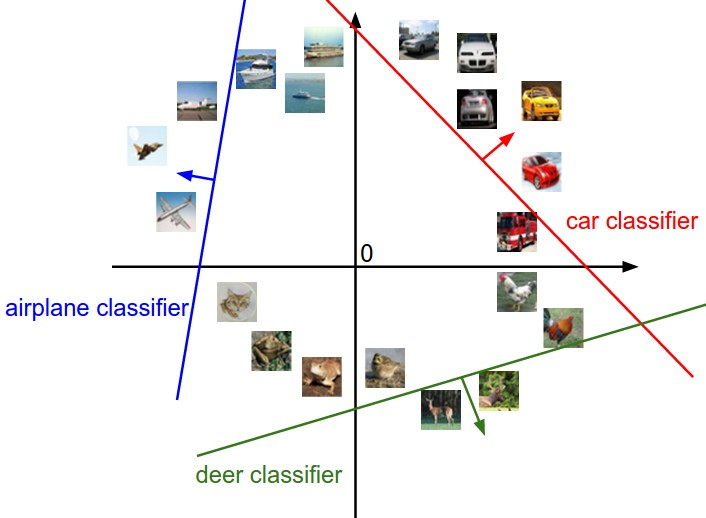 Vector de trăsături
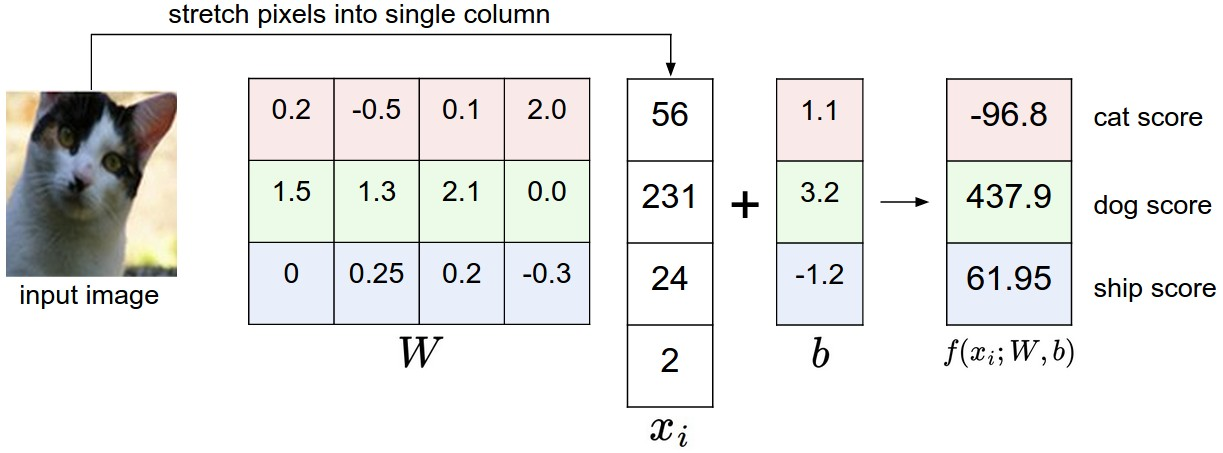 Funcția de pierdere pentru SVM multi-clasă:
Pentru 3 exemple de antrenare, 3 clase, și 
ponderile W, obținem scorurile:
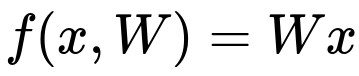 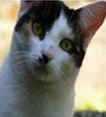 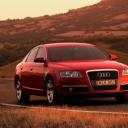 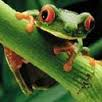 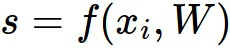 3.2
1.3
2.2
pisică
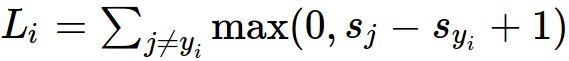 5.1
4.9
2.5
mașină
-1.7
2.0
-3.1
broască
Funcția de pierdere pentru SVM multi-clasă:
Pentru 3 exemple de antrenare, 3 clase, și 
ponderile W, obținem scorurile:
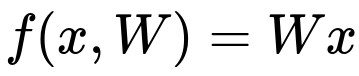 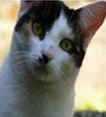 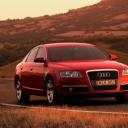 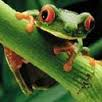 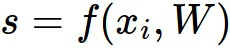 3.2
1.3
2.2
pisică
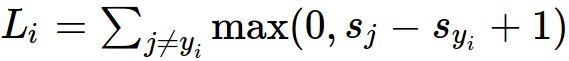 5.1
4.9
2.5
mașină
= max(0, 5.1 - 3.2 + 1) 
   +max(0, -1.7 - 3.2 + 1)
= max(0, 2.9) + max(0, -3.9)
= 2.9 + 0
= 2.9
-1.7
2.0
-3.1
broască
2.9
Pierderile:
Funcția de pierdere pentru SVM multi-clasă:
Pentru 3 exemple de antrenare, 3 clase, și 
ponderile W, obținem scorurile:
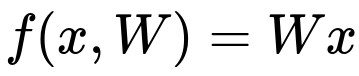 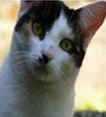 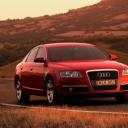 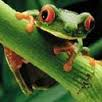 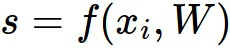 3.2
1.3
2.2
pisică
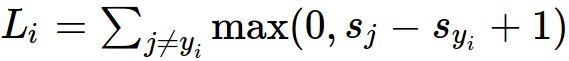 5.1
4.9
2.5
mașină
= max(0, 1.3 - 4.9 + 1) 
   +max(0, 2.0 - 4.9 + 1)
= max(0, -2.6) + max(0, -1.9)
= 0 + 0
= 0
-1.7
2.0
-3.1
broască
2.9
0
Pierderile:
Funcția de pierdere pentru SVM multi-clasă:
Pentru 3 exemple de antrenare, 3 clase, și 
ponderile W, obținem scorurile:
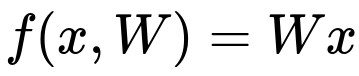 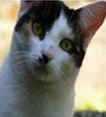 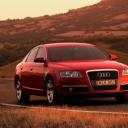 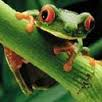 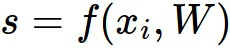 3.2
1.3
2.2
pisică
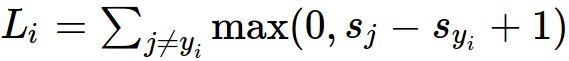 5.1
4.9
2.5
mașină
= max(0, 2.2 - (-3.1) + 1) 
   +max(0, 2.5 - (-3.1) + 1)
= max(0, 6.3) + max(0, 6.6)
= 6.3 + 6.6
= 12.9
-1.7
2.0
-3.1
broască
12.9
2.9
0
Pierderile:
Funcția de pierdere pentru SVM multi-clasă:
Pentru 3 exemple de antrenare, 3 clase, și 
ponderile W, obținem scorurile:
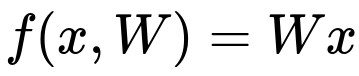 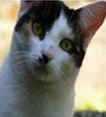 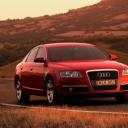 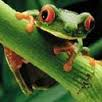 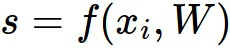 3.2
1.3
2.2
pisică
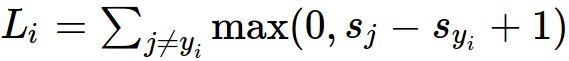 5.1
4.9
2.5
mașină
-1.7
2.0
-3.1
broască
L = (2.9 + 0 + 12.9)/3 
   = 5.27
12.9
2.9
0
Pierderile:
Clasificatorul Softmax (Regresia Logistică Multinomială)
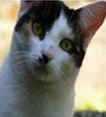 scoruri = log-probabilitățile nenormalizate ale claselor 



Vrem să maximizăm the log-probabilitatea, sau (pentru o funcție de pierdere) să minimizăm log-probabilitatea negativă a clasei corecte:
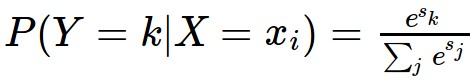 unde
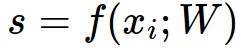 Funcția softmax
3.2
pisică
5.1
mașină
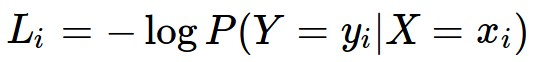 -1.7
broască
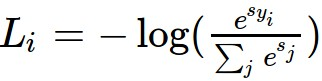 În concluzie:
Clasificatorul Softmax (Regresia Logistică Multinomială)
Q: Care sunt valorile minime/maxime pe care le poate avea funcția de pierdere Li?
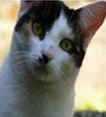 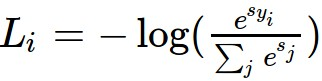 probabilități nenormalizate
3.2
24.5
0.13
pisică
Li = -log(0.13)
      = 2.04
normalizare
exp
5.1
164.0
0.87
mașină
-1.7
0.18
0.00
broască
log-probabilități nenormalizate
probabilități
Clasificatorul Softmax (Regresia Logistică Multinomială)
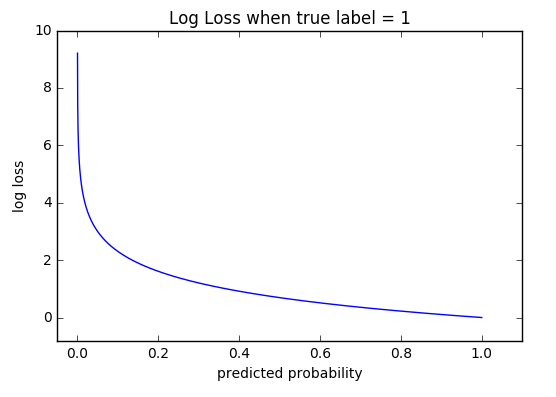 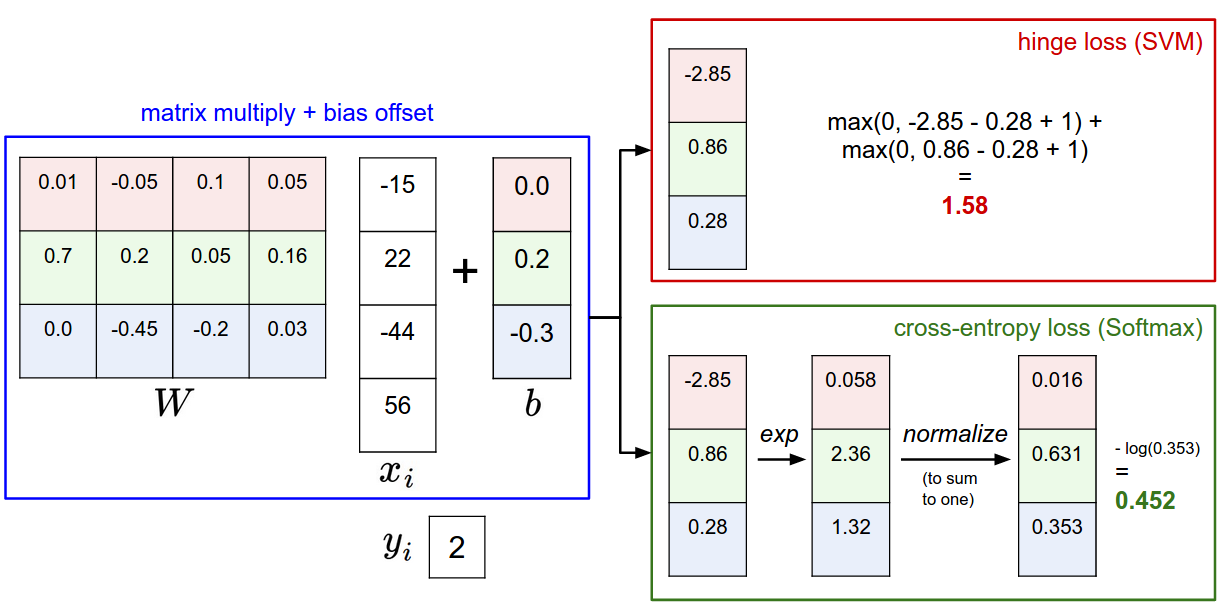 Softmax vs. SVM
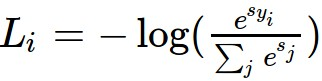 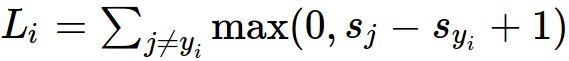 Q: Dacă perturbăm vectorul de trăsături cu valori mici (schimbând scorurile rezultate), ce se întâmplă cu funcția de pierdere în cele două cazuri?
Presupunem scorurile:
[10, -2, 3]
[10, 9, 9]
[10, -100, -100]
și
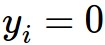 Optimizarea
funcțiilor de pierdere
Până acum avem:
O mulțime de perechi (x,y)
O funcție de atribuire a scorului: 
O funcție de pierdere:
e.g.
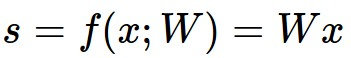 Softmax
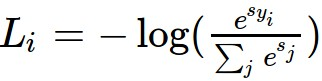 SVM
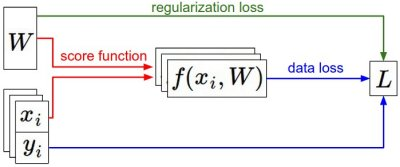 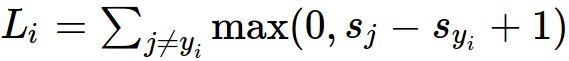 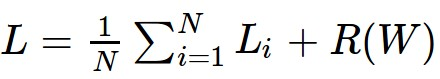 Cu regularizare
Algoritm: Coborârea pe gradient
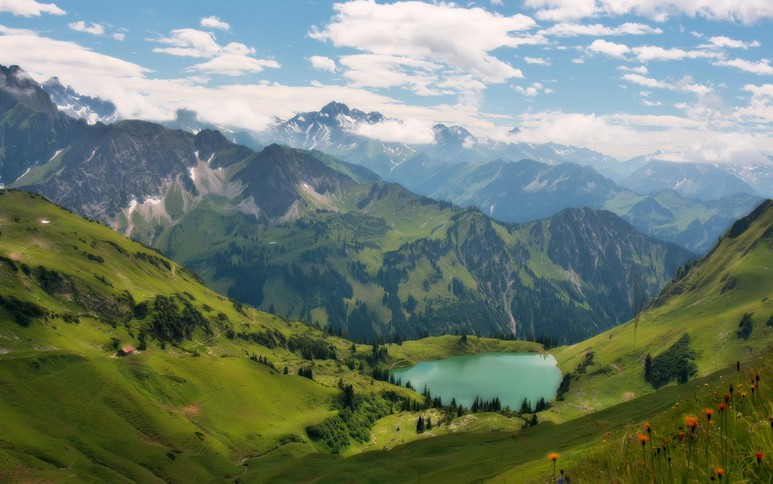 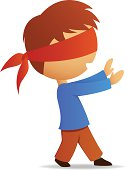 Algoritm: Coborârea pe gradient
Într-o singură dimensiune, derivata unei funcții este:
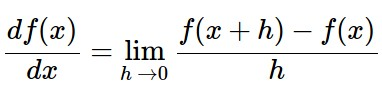 În mai multe dimensiuni, gradientul este un vector cu derivate parțiale.
W actual:

[0.34,
-1.11,
0.78,
0.12,
0.55,
2.81,
-3.1,
-1.5,
0.33,…] 
loss 1.25347
W + h (dim 1):

[0.34 + 0.0001,
-1.11,
0.78,
0.12,
0.55,
2.81,
-3.1,
-1.5,
0.33,…] 
loss 1.25322
gradientul dW:

[?,
?,
?,
?,
?,
?,
?,
?,
?,…]
W actual:

[0.34,
-1.11,
0.78,
0.12,
0.55,
2.81,
-3.1,
-1.5,
0.33,…] 
loss 1.25347
W + h (dim 1):

[0.34 + 0.0001,
-1.11,
0.78,
0.12,
0.55,
2.81,
-3.1,
-1.5,
0.33,…] 
loss 1.25322
gradientul dW:

[-2.5,
?,
?,
?,
?,
?,
?,
?,
?,…]
(1.25322 - 1.25347)/0.0001
= -2.5
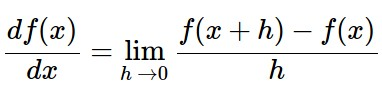 W actual:

[0.34,
-1.11,
0.78,
0.12,
0.55,
2.81,
-3.1,
-1.5,
0.33,…] 
loss 1.25347
W + h (dim 2):

[0.34,
-1.11 + 0.0001,
0.78,
0.12,
0.55,
2.81,
-3.1,
-1.5,
0.33,…] 
loss 1.25353
gradientul dW:

[-2.5,
?,
?,
?,
?,
?,
?,
?,
?,…]
W actual:

[0.34,
-1.11,
0.78,
0.12,
0.55,
2.81,
-3.1,
-1.5,
0.33,…] 
loss 1.25347
W + h (dim 2):

[0.34,
-1.11 + 0.0001,
0.78,
0.12,
0.55,
2.81,
-3.1,
-1.5,
0.33,…] 
loss 1.25353
gradientul dW:

[-2.5,
0.6,
?,
?,
?,
?,
?,
?,
?,…]
(1.25353 - 1.25347)/0.0001
= 0.6
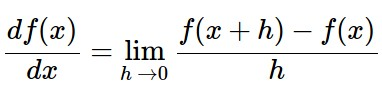 Evaluarea gradientului
1) Metoda numerică
Alegem un h pozitiv aproape de 0 și folosim formula:


Obținem o valoare aproximativă
Foarte încet de calculat

2) Metoda analitică
Folosim analiza numerică pentru a determina formula gradientului în funcție X și W
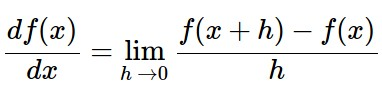 Evaluarea gradientului (Python)
def f(x):
    y = 0.5 * (x**4) - 2 * (x**2) + x + 5
    return y
# 1) Metoda numerică
h = 0.001
gradient = (f(x + h) - f(x)) / h
# 2) Metoda analitică
def f_prime(x):
    y_prime = 2 * (x**3) - 4 * x + 1
    return y_prime
gradient = f_prime(x)
W actual:

[0.34,
-1.11,
0.78,
0.12,
0.55,
2.81,
-3.1,
-1.5,
0.33,…] 
loss 1.25347
gradientul dW:

[-2.5,
0.6,
0,
0.2,
0.7,
-0.5,
1.1,
1.3,
-2.1,…]
dW = ...
(o funcție de x și W)
În concluzie:

Gradientul numeric: aproximativ, încet, ușor de scris

Gradientul analitic: exact, rapid, înclinat spre greșeli

=>

În practică: Folosim întotdeauna gradientul analitic, dar verificăm implementarea cu gradientul numeric. Acest proces se numește verificarea gradientului (gradient checking)
Algorimtul coborârii pe gradient (Python)
def GD(W0, X, goal, learningRate):
   perfGoalNotMet = true
   W = W0

   while perfGoalNotMet:
      gradient = eval_gradient(X, W)
      W_old = W
      W = W – learningRate * gradient
      perfGoalNotMet = sum(abs(W - W_old)) > goal
W_2
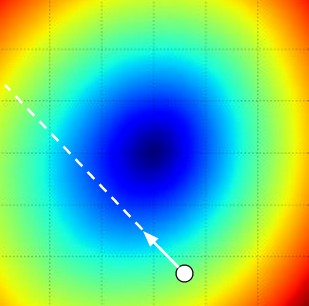 W actual
W_1
direcția negativă a gradientului
Coborârea pe gradient cu mini-batch
Utilizăm doar o mică parte a mulțimii de antrenare pentru a calcula gradientul:

. . .
while perfGoalNotMet:

	X_batch = select_random_subsample(X)
	gradient = eval_gradient(@loss, X_batch, W)
	. . .
Mărimea mini-batch-ului este de obicei formată din 64/128/256 exemple
e.g. AlexNet (Krizhevsky ILSVRC ConvNet) folosește 256 exemple
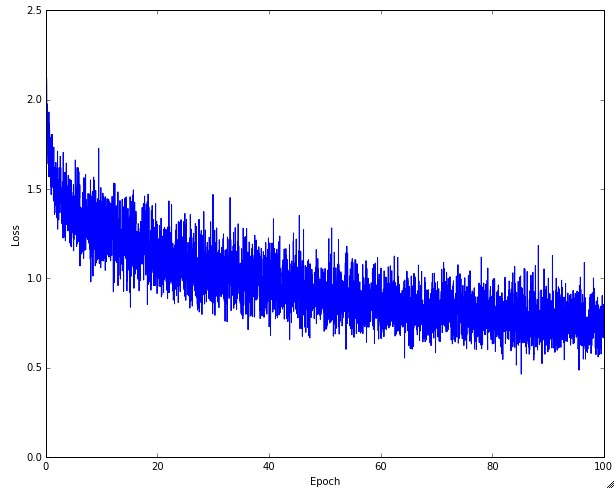 Exemplu de progres al optimizării în timpul antrenării unei rețele neuronale. 

(Funcția de pierdere calculată pe 
mini-batch-uri scade în timp)
Efectele ratei de învățare
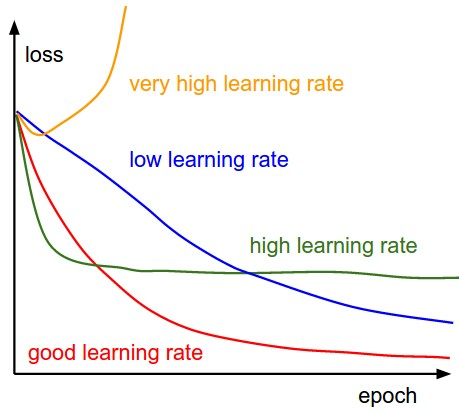 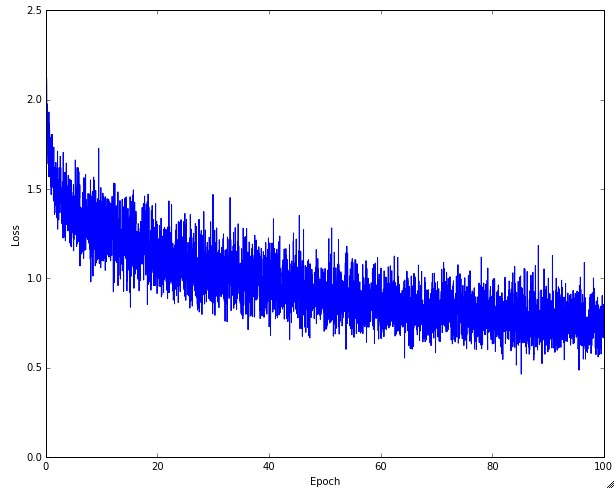 Varietatea intra-clasă
Deformare
Ocluzie
Poziția camerei
Iluminare
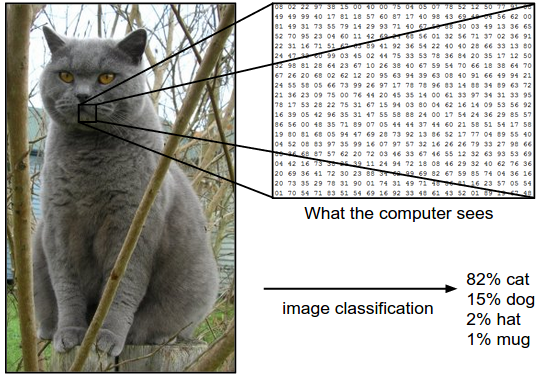 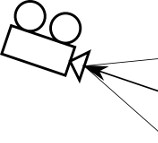 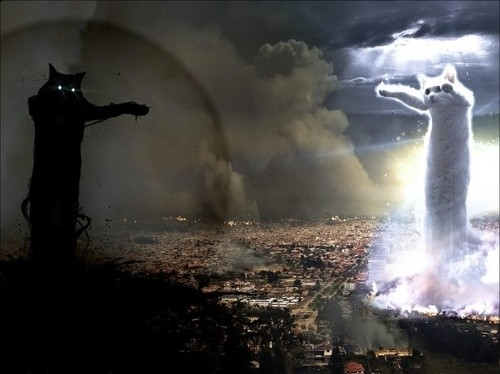 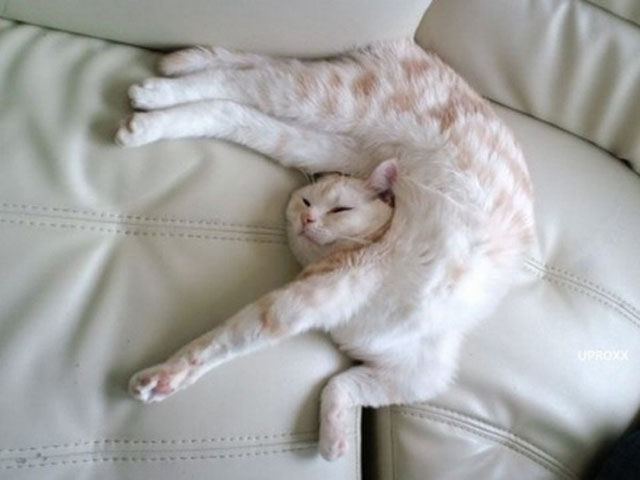 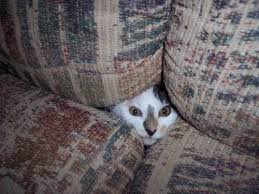 Background confuz
Variație intra-clasă
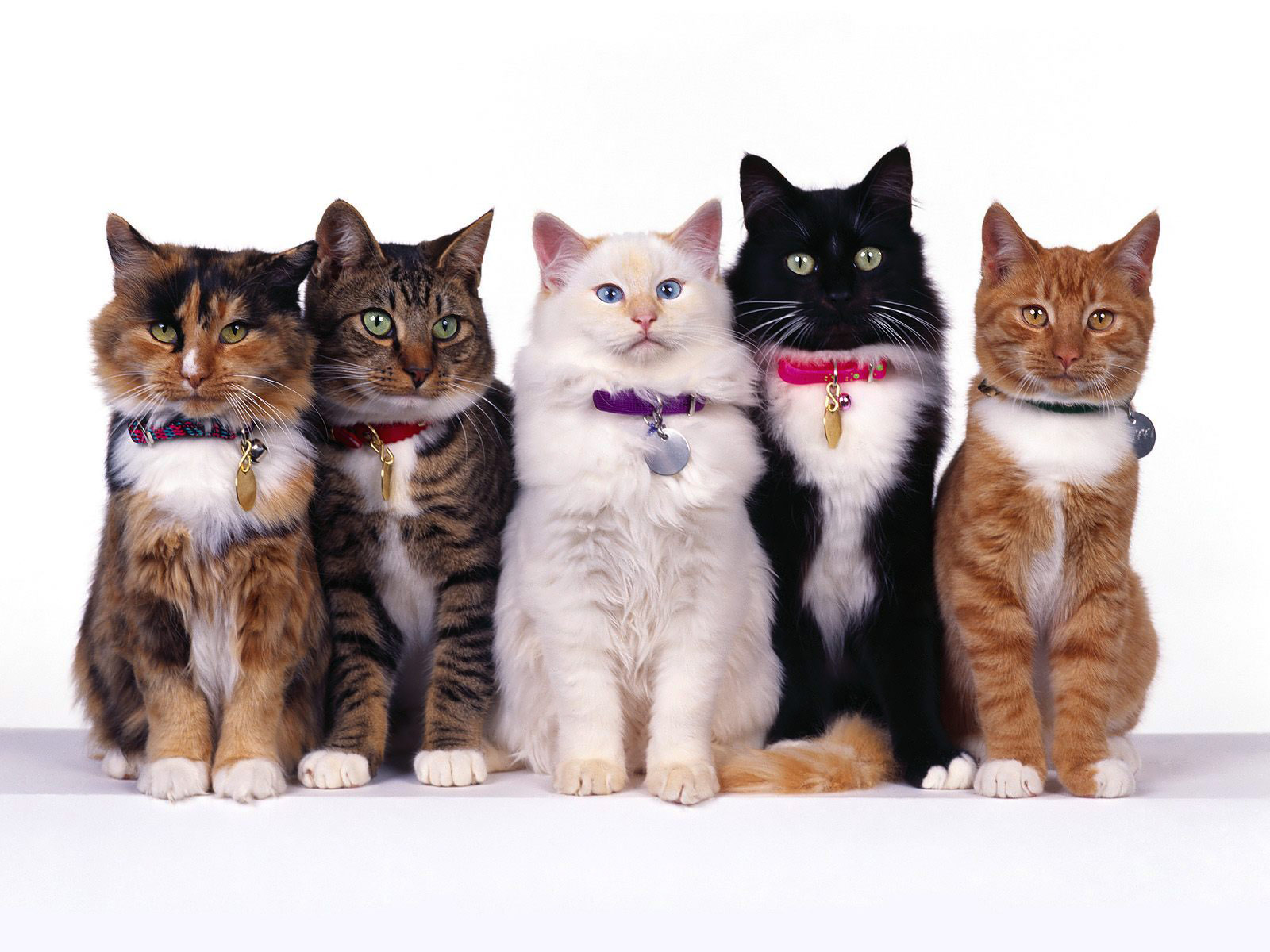 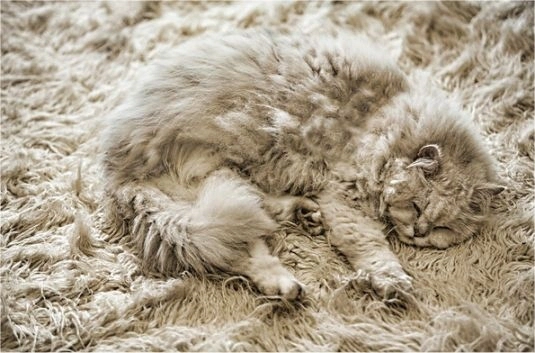 Similaritatea inter-clasă
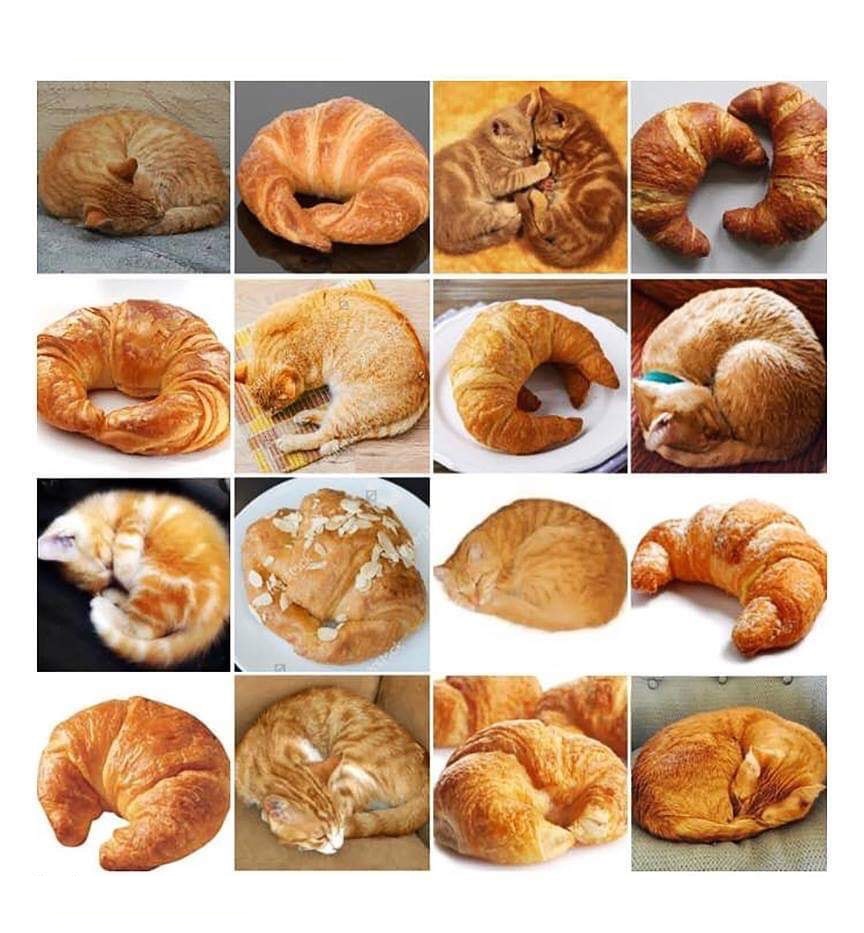 De la extragere “manuală” către învățare
vector ce descrie statistici despre imagine, e.g. bag-of-visual-words
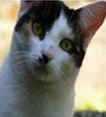 f
Extragere de trăsături
N numere ce indică scorurile pentru fiecare clasă
învățare
[32x32x3]
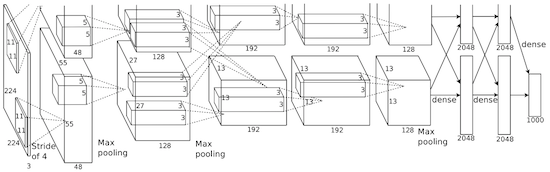 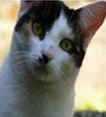 f
N numere ce indică scorurile pentru fiecare clasă
învățare “end-to-end”
[32x32x3]
Privim algoritmul ca un graf computațional
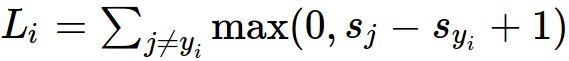 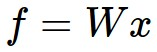 x
Hinge loss
s (scoruri)
*
+
L
W
R
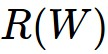 Rețea convoluțională
(AlexNet)
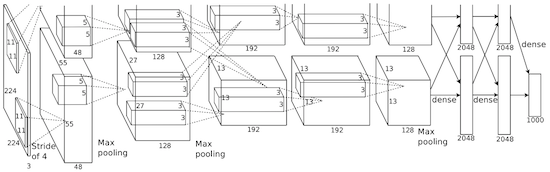 imagine de input
ponderi
funcție de pierdere
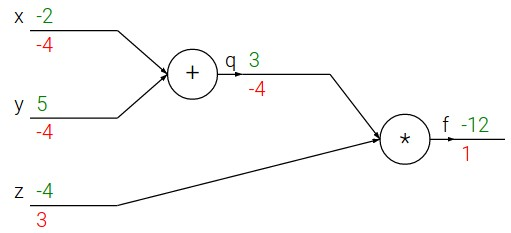 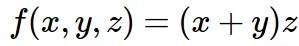 e.g. x = -2, y = 5, z = -4
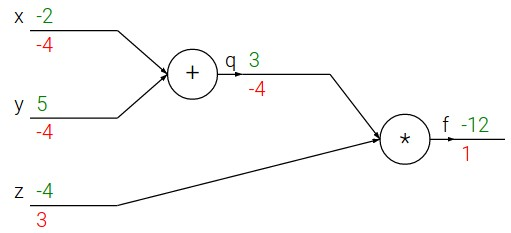 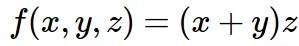 e.g. x = -2, y = 5, z = -4
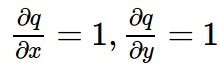 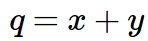 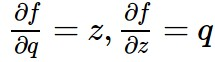 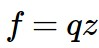 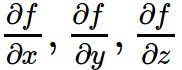 vrem:
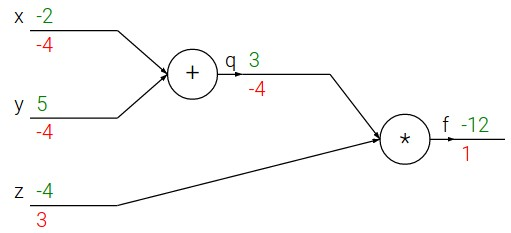 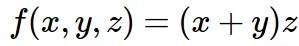 e.g. x = -2, y = 5, z = -4
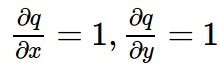 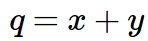 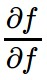 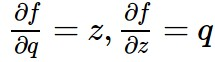 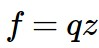 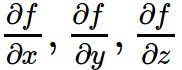 vrem:
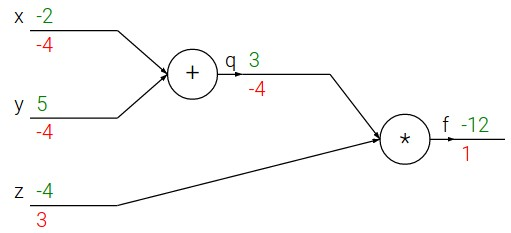 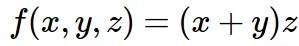 e.g. x = -2, y = 5, z = -4
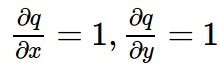 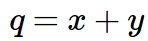 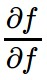 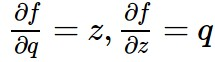 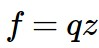 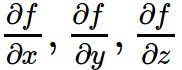 vrem:
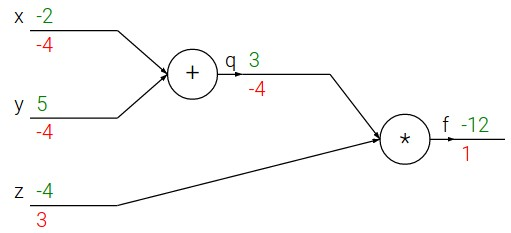 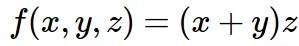 e.g. x = -2, y = 5, z = -4
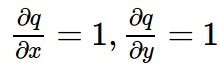 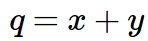 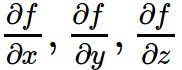 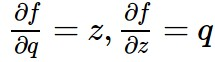 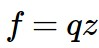 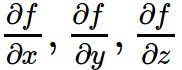 vrem:
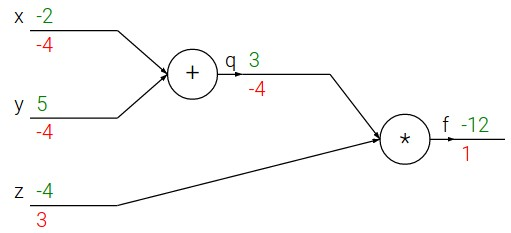 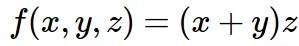 e.g. x = -2, y = 5, z = -4
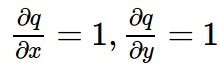 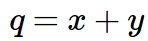 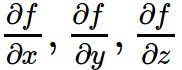 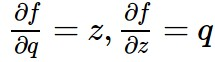 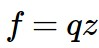 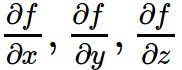 vrem:
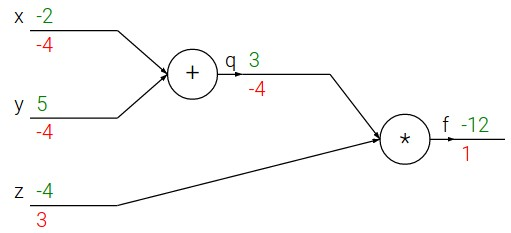 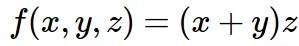 e.g. x = -2, y = 5, z = -4
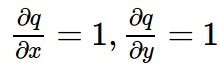 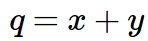 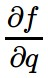 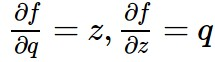 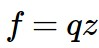 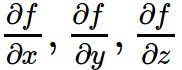 vrem:
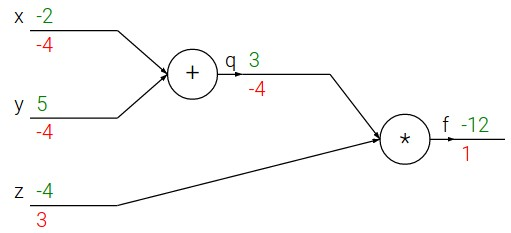 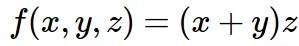 e.g. x = -2, y = 5, z = -4
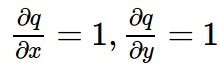 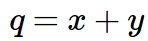 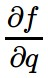 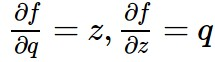 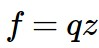 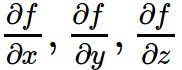 vrem:
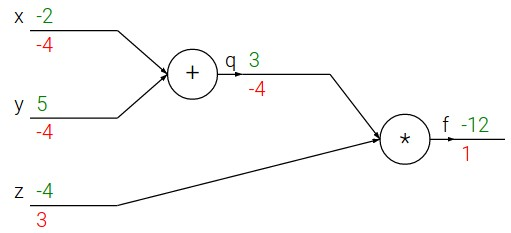 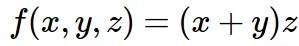 e.g. x = -2, y = 5, z = -4
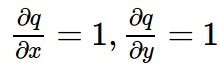 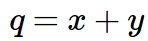 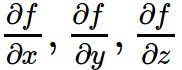 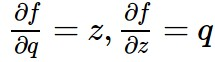 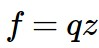 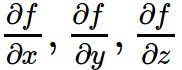 vrem:
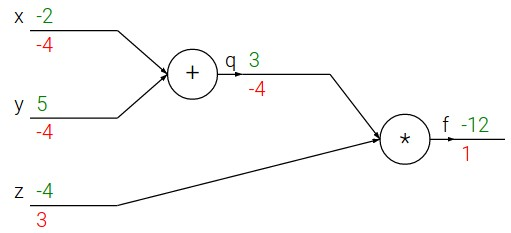 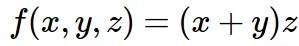 e.g. x = -2, y = 5, z = -4
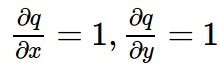 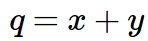 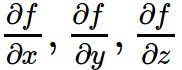 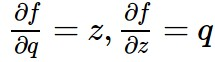 Regula de înlănțuire:
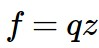 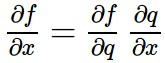 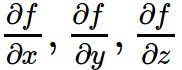 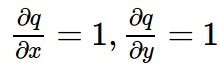 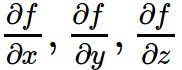 vrem:
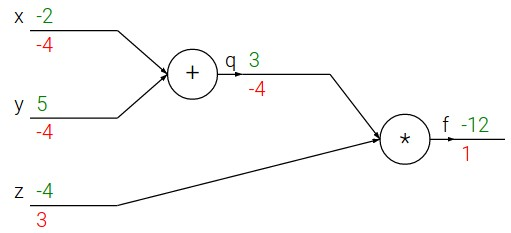 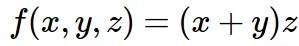 e.g. x = -2, y = 5, z = -4
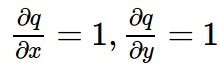 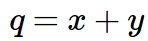 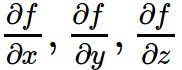 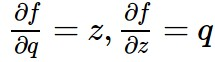 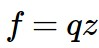 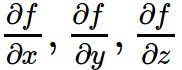 vrem:
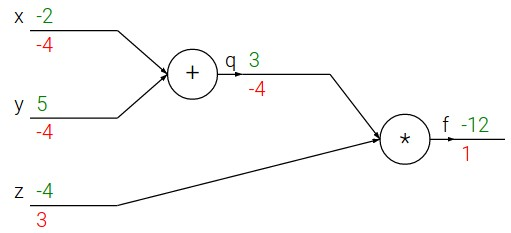 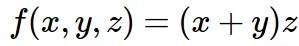 e.g. x = -2, y = 5, z = -4
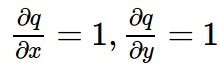 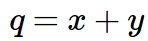 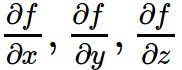 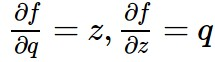 Regula de înlănțuire:
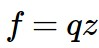 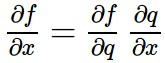 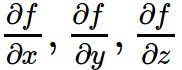 vrem:
Propagarea gradientului prin regula de înlănțuire
activări
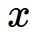 f
“gradientul local”
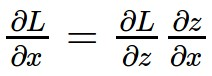 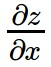 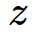 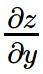 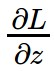 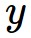 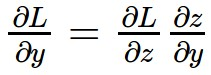 gradienți
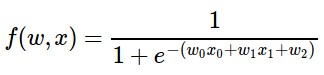 Un alt exemplu:
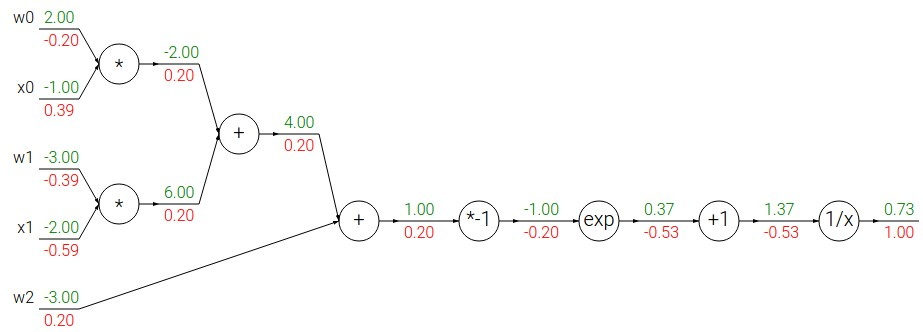 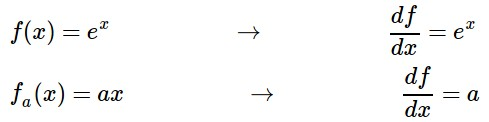 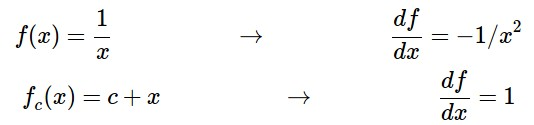 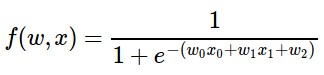 Un alt exemplu:
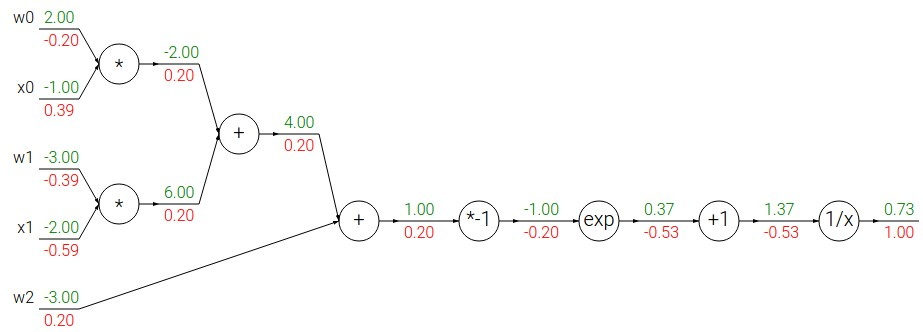 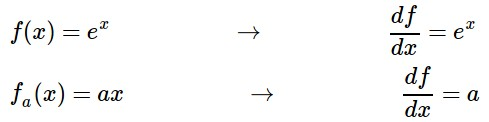 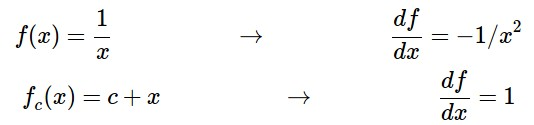 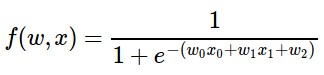 Un alt exemplu:
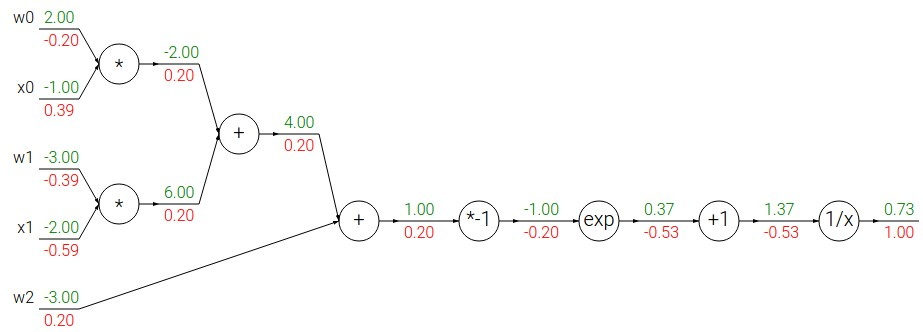 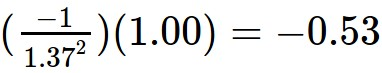 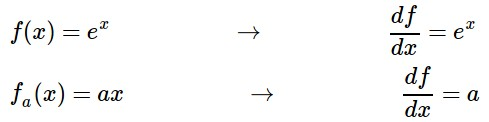 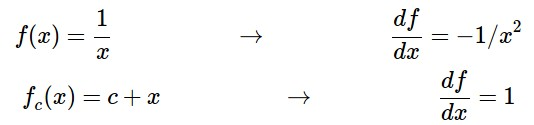 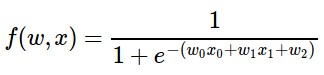 Un alt exemplu:
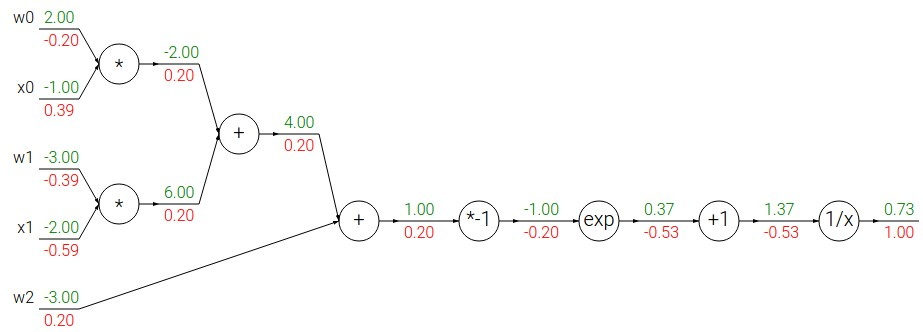 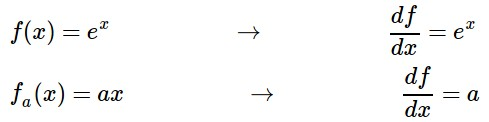 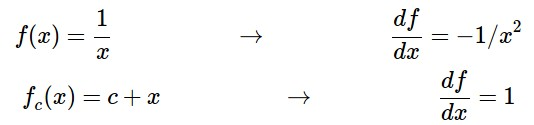 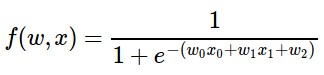 Un alt exemplu:
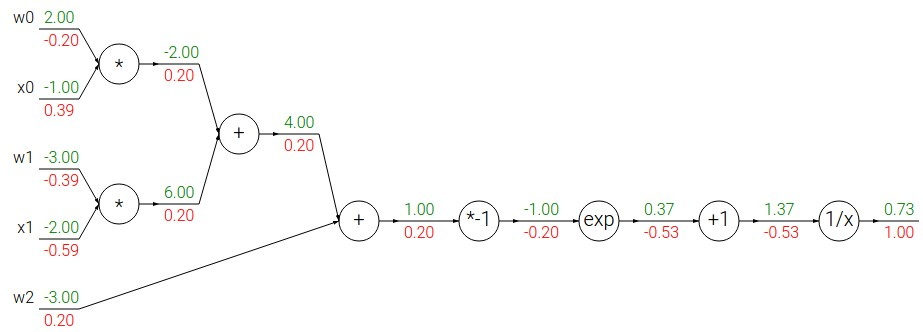 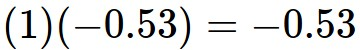 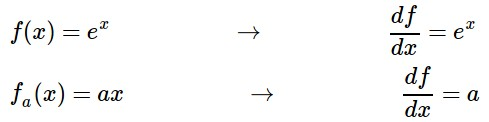 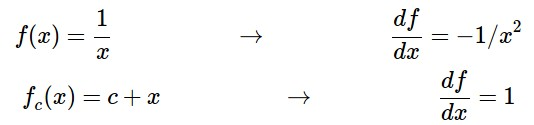 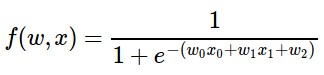 Un alt exemplu:
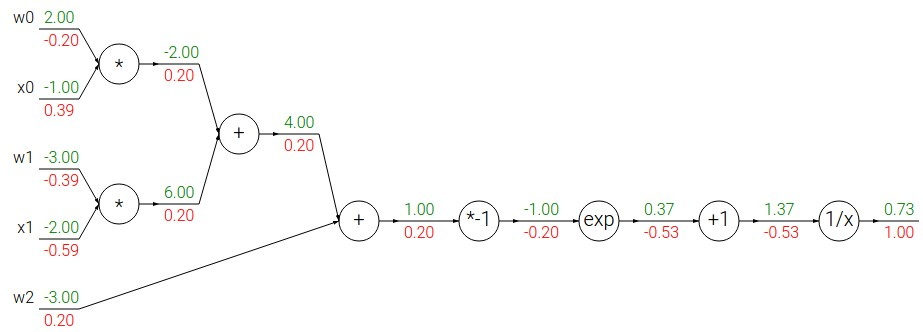 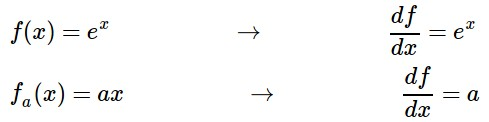 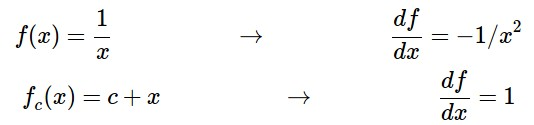 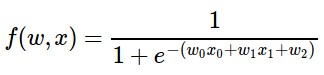 Un alt exemplu:
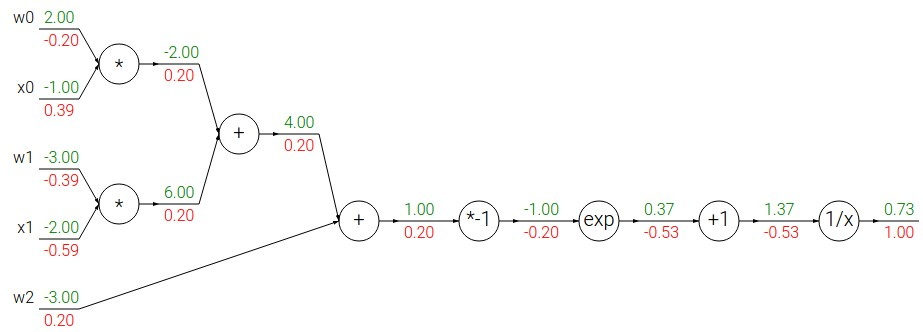 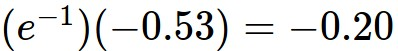 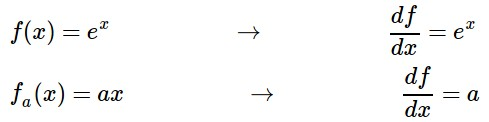 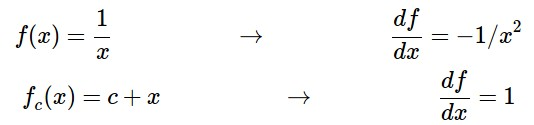 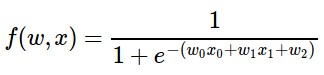 Un alt exemplu:
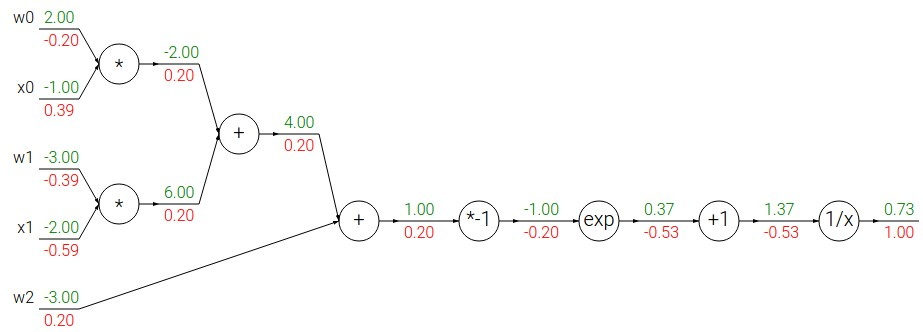 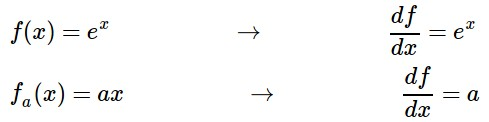 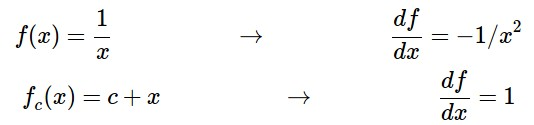 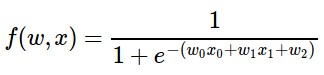 Un alt exemplu:
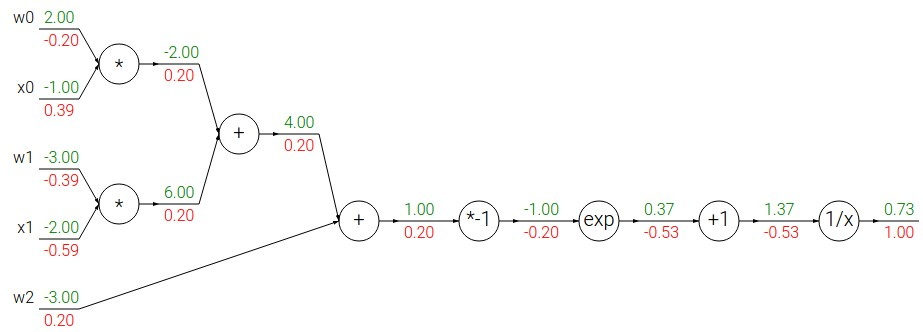 (-1) * (-0.20) = 0.20
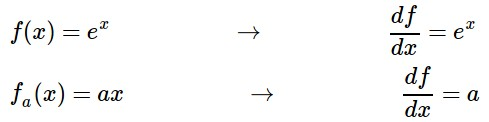 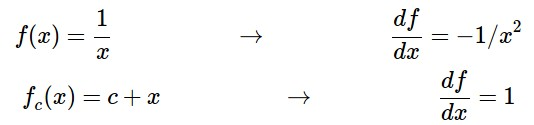 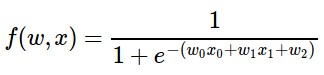 Un alt exemplu:
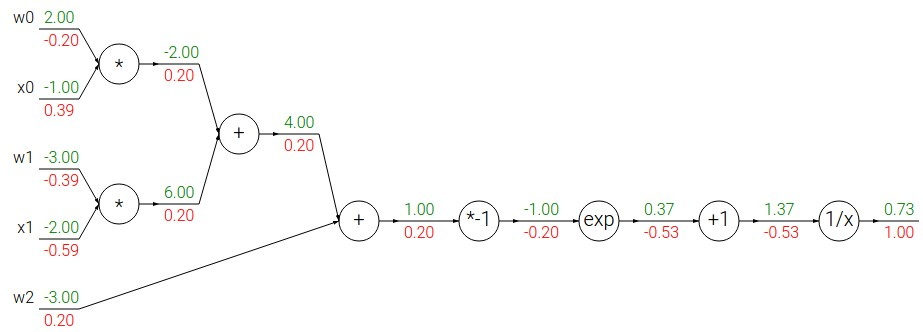 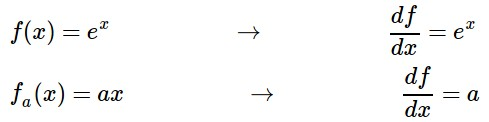 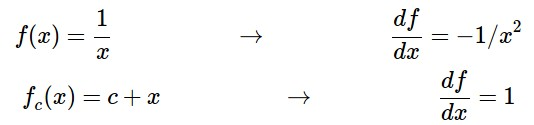 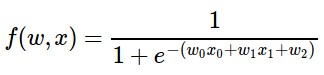 Un alt exemplu:
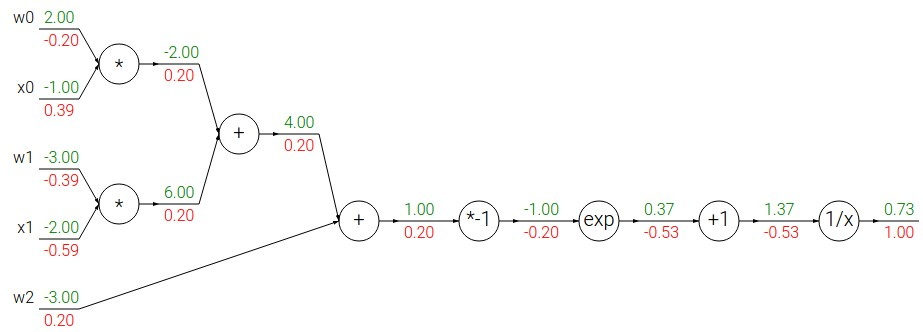 [gradientul local] x [gradientul calculat]
[1] x [0.2] = 0.2
[1] x [0.2] = 0.2  (către ambele intrări)
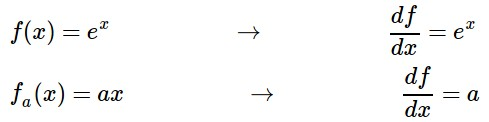 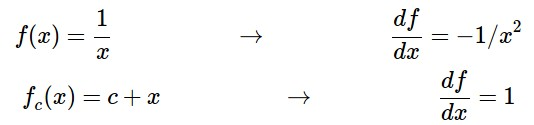 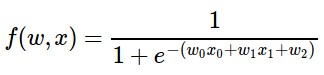 Un alt exemplu:
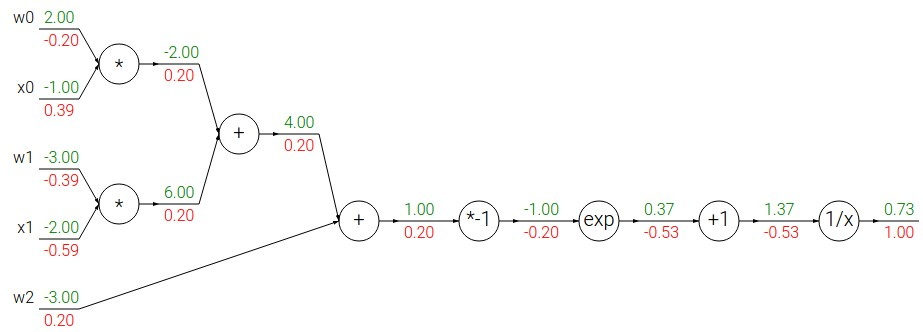 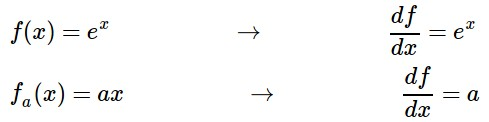 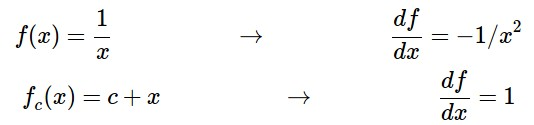 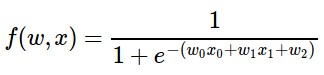 Un alt exemplu:
[gradientul local] x [gradientul calculat]
x0: [2] x [0.2] = 0.4
w0: [-1] x [0.2] = -0.2
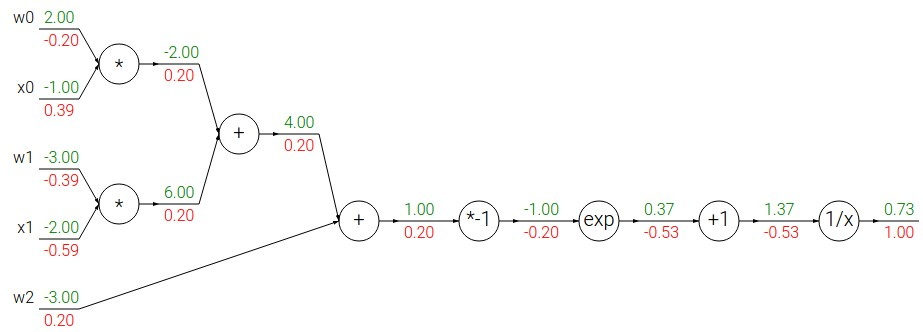 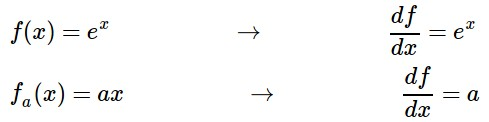 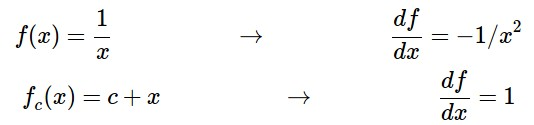 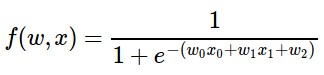 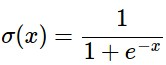 funcția sigmoidă
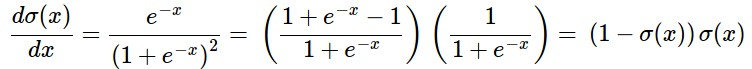 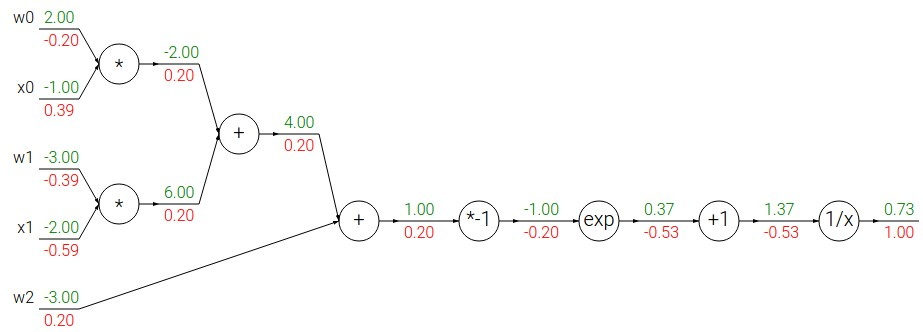 poartă sigmoidă
(0.73) * (1 - 0.73) = 0.2
Tipare ce apar în propagarea înapoi a gradientului
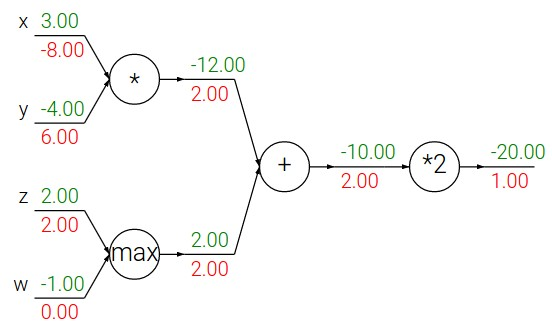 Poartă add: distribuie gradientul

Poartă max: rutează gradientul

Poartă ori: comută gradientul
Atunci când se ramifică, gradienții se adună
+
Propagare înainte/înapoi pentru poarta ori (Python)
x
z
(x, y, z sunt scalari)
*
def forward(x,y):
    z = x * y
    layer.input = [x, y] # pt. backward
    return z

def backward(dz):
    dx = layer.input[1] * dz # dz/dx * dL/dz
    dy = layer.input[0] * dz # dz/dy * dL/dz
    return [dx, dy]
y
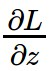 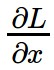 Gradienții pentru cod vectorial
Aceasta este matricea Jacobiană (derivata fiecărui element din z în raport cu fiecare element din x)
(x, y, z sunt acum vectori)
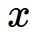 f
“gradientul local”
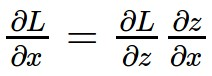 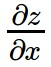 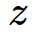 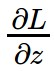 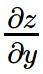 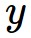 gradienți
Operații vectoriale
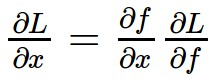 f(x) = max(0,x)
(pe componente)
matricea Jacobiană
Vector de output
4096-dimensional
Vector de input
4096-dimensional
Q: care este mărimea matricii Jacobiene?
[4096 x 4096]
Operații vectoriale
În practică procesăm un întreg mini-batch (e.g. 100) de exemple la un pas:
f(x) = max(0,x)
(pe componente)
Vector de output
4096-dimensional
Vector de input
4096-dimensional
Astfel, matricea Jacobiană
ar avea [409,600 x 409,600] elemente
Până acum…

Rețelele neuronale vor fi foarte mari: nici o speranță să scriem formula de mână pentru toți parameterii (folosim gradientul analitic)
Backpropagare = aplicarea recursivă a regulii de înlănțuire (chain rule) de-a lungul unui graf computațional pentru calcularea gradienților parametrilor / intrărilor
Implementările mențin o structură de graf în care nodurile implementează funcțiile forward() / backward()
forward: calculează rezultatul unei operații și salvează în memorie intrările / rezultatele intermediare necesare la calcularea gradientului
backward: aplicarea regulii de înlănțuire pentru calcularea gradientului funcției de pierdere în raport cu intrările
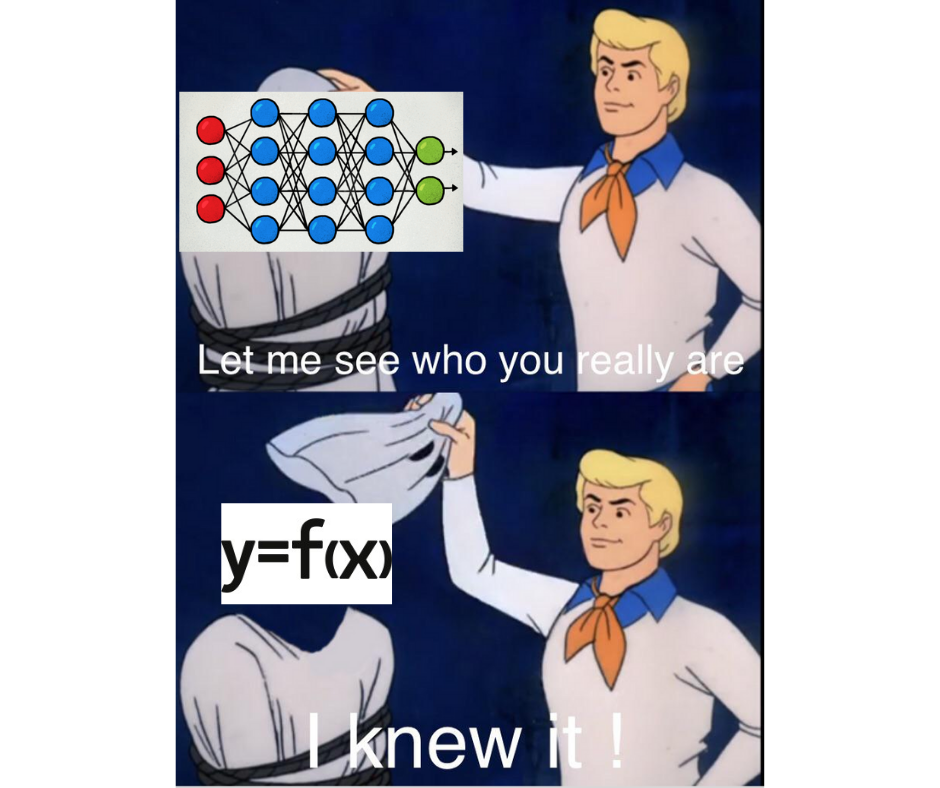 Rețele neuronale: din punct de vedere matematic
(Înainte) Funcție liniară de scoring:
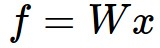 (Acum) Rețea neuronală cu 2 nivele:
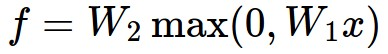 x
h
W1
W2
s
10
3072
100
Rețele neuronale: fără paralela cu neurologia
(Înainte) Funcție liniară de scoring:
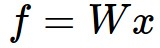 (Acum) Rețea neuronală cu 2 nivele:

sau cu 3 nivele:
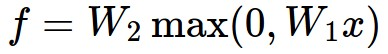 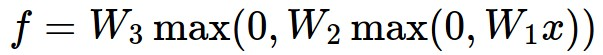 Antrenarea unei rețele cu două niveluri necesită ~11 linii de cod (Python)
X = np.array([[0,0,1],[0,1,1],[1,0,1],[1,1,1]])
Y = np.array([[0,1,1,0]]).T

W0 = 2 * np.random.random((3,4)) - 1
W1 = 2 * np.random.random((4,1)) - 1

for i in range(5000):

    # forward pass
    l1 = 1 / (1 + np.exp(-np.matmul(X, W0)))
    l2 = 1 / (1 + np.exp(-np.matmul(l1, W1)))
    
    # backward pass
    delta_l2 = (Y - l2) * (l2 * (1 - l2))
    delta_l1 = np.matmul(delta_l2, W1.T) * (l1 * (1 - l1))
    
    # gradient descent
    W1 = W1 + np.matmul(l1.T, delta_l2)
    W0 = W0 + np.matmul(X.T, delta_l1)
Arhitectura rețelei cu două niveluri implementată anterior
w1,1
w2,1
w1,1
xi,1
w3,1
w2,1
xi,2
y
w3,1
bias
xi,3
w4,1
w1,4
w2,4
w3,4
w1,1
w2,1
w3,1
w4,1
w1,1  w1,2  w1,3  w1,4
w2,1  w2,2  w2,3  w2,4
w3,1  w3,2  w3,3  w3,4
W1  =
W0  =